26.1.21
WALT: read and interpret data on a range of different graphs.
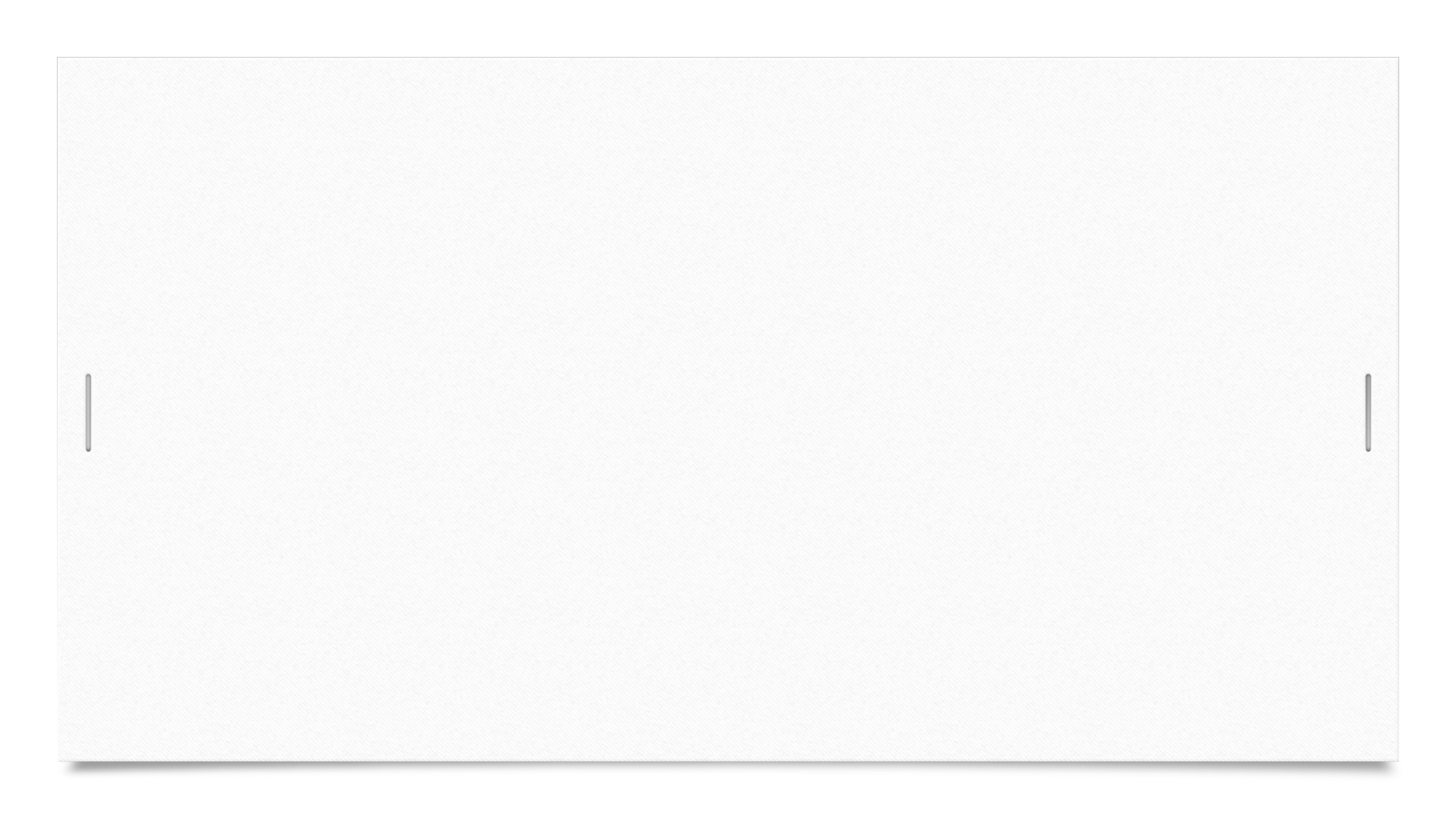 Put the data into graph!!
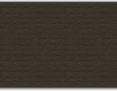 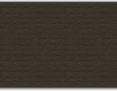 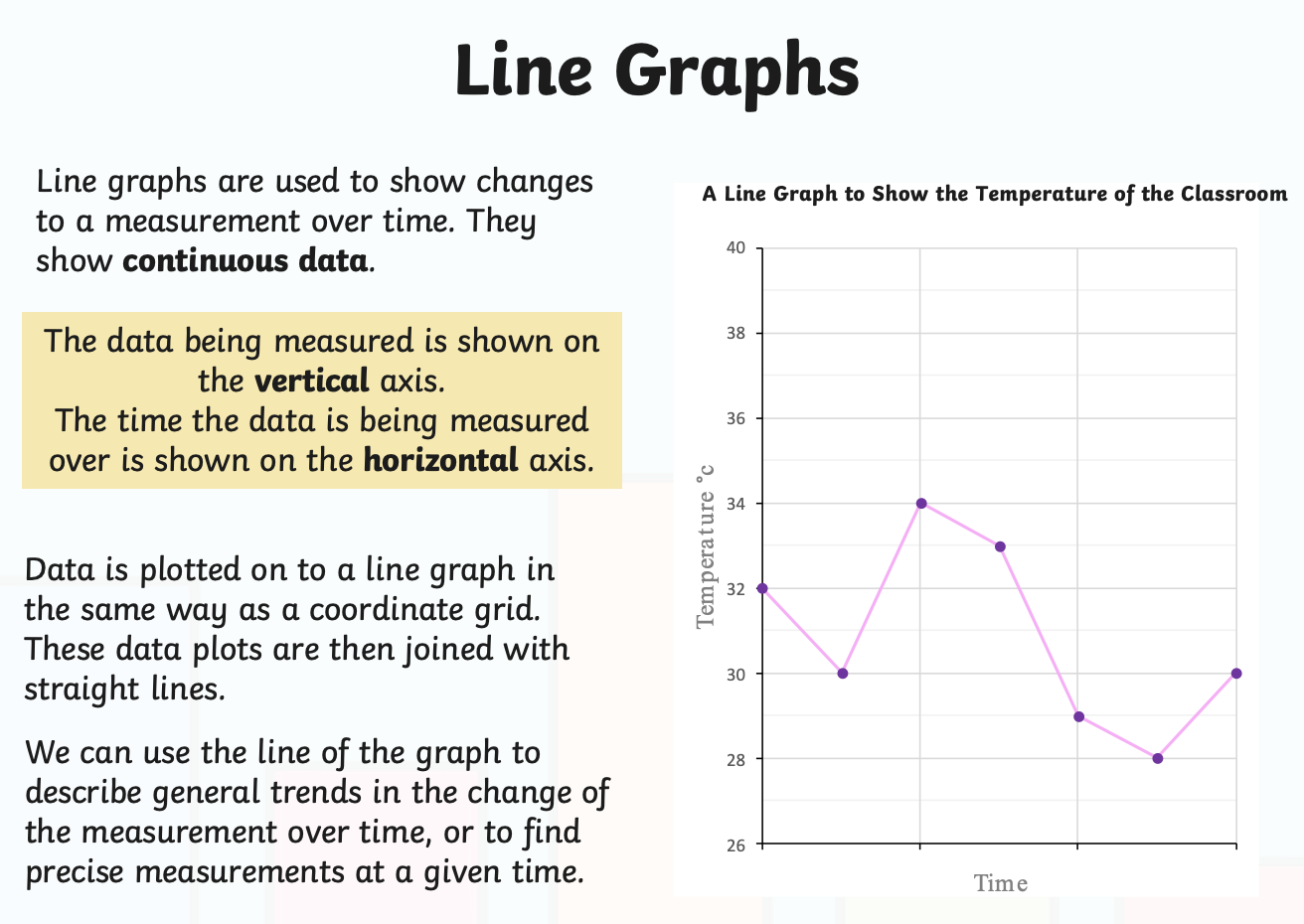 WALT: read and interpret data on a range of different graphs.
We need to put this data into a line graph!!!
Create your own line chart!
Checklist:

Time needs to be displayed on the X axis 
Temperature goes on the Y axis
Mark each point using the data. 
Join the dots up with a ruler once you have marked all of the hours.